Parent Training
©2014 MindWise Innovations, a division of Riverside Community Care
Prevalence of Youth Suicide
In the past year, U.S. students report:
Seriously considered attempting suicide (17%)
Making a plan about how they would attempt suicide (14%)
Attempting suicide one or more times (7%) (CDC, 2017)
[Speaker Notes: This data is taken from the national Youth Risk Behavior Survey that is administered by the CDC every 2 years. The survey is anonymous self-report and is believed to be a very reliable indicator of all sorts of health behaviors such as wearing a seat belt, substance use, etc. 

Use this slide to educate your audience on how common suicidal thoughts and feelings are in schools around the country and locally.]
About Youth Suicide and Depression
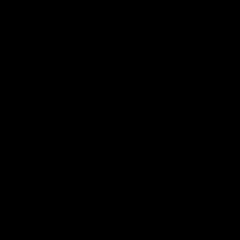 Our School’s Role in Suicide Prevention
Our school/district has chosen an evidence-based approach to help prevent youth suicide: SOS Signs of Suicide
SOS includes training and resources for faculty/staff
Most importantly SOS focuses on training students to identify warning signs and seek help for themselves or a friend
We are training all 7th & 9th graders in suicide prevention
Why Provide Universal Suicide Prevention?
Overrides adults’ assumptions about who may be most at risk so that no student flies under the radar
Raises awareness and debunks myths about mental health throughout the school so that students feel comfortable reaching out 
Trains all students to recognize warning signs and seek help for friends so that peers can help each other
[Speaker Notes: Universal prevention is important because we can’t pick and choose every child who may be at risk. While adults can look out for warning signs, we want to make sure that we aren’t missing any students who may be struggling silently.

If we want students to feel comfortable seeking help, we need their peers to understand that depression and suicidal thinking are not character flaws or something to be ashamed of- reducing stigma across the whole school

We know that students are more likely to disclose to a friend rather than directly to an adult. We want all of those friends to be trained to get that student to an adult to get help]
Following SOS & CA Ed. Code Components :
Suicide prevention education: School Counselors will provide lessons with age appropriate videos and guided discussions (7th & 10th grades)
Student Request Slip: after the lessons, students will be able to get immediate support if they request it to address emotions brought up from the video.
Staff & Parent Outreach: all site staff and parents are provided with SOS training opportunities and will learn about skills to support students
[Speaker Notes: Highlight the 2 main components of SOS. 

Education: Age appropriate videos focus on a peer-to-peer message- teaching students how to identify signs and symptoms in themselves and their friends and then giving them the tools for how to react. Young people are likely to talk to each other and will need encouragement to take these issues to an adult. We want all students to be prepared to respond if they are concerned about a friend.]
Trailer: SOS Videos
Middle School Trailer
High School Trailer
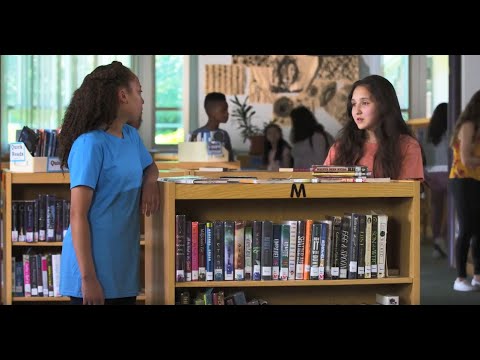 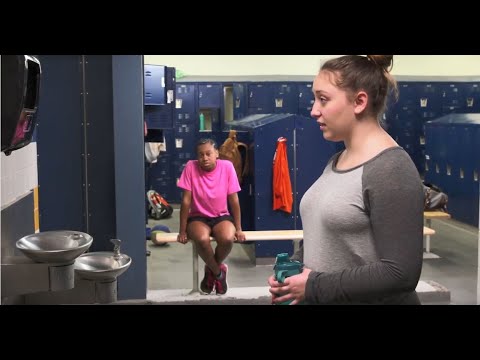 It Is Okay to Talk About Suicide
MYTH:
Talking to youth about suicide is risky because it might put the idea in their head.
FACT:
Suicidal thoughts and behavior come from a complicated mix of risk factors and cannot be suggested by a simple conversation or lesson in school.
If a teen is struggling with suicidal thoughts, you won’t increase those thoughts by encouraging them to talk. The opposite is true. Bringing up the subject of suicide and discussing it openly is one of the most helpful things you can do.
[Speaker Notes: We focus on this myth because it is the most important one to bust: Many people worry about discussing suicide with their child or even through educational programs because they worry that they could put the idea into someone’s head. We know that this is absolutely not true. The reason this myth is such a problem is because the opposite is actually the truth. It is important for us to be able to talk openly about suicide in the classroom and with individual students so that they may feel comfortable coming forward when they need support.”]
Teaching Students to ACT
Acknowledge that you are seeing signs of depression or suicide and that it is serious
Care: Let your friend know how much you care about them 
Tell a trusted adult so your friend can get help
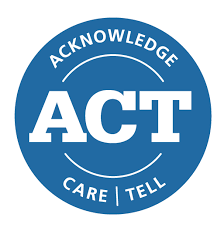 [Speaker Notes: The main teaching message for students is: ACT (Acknowledge, Care, Tell). Whether students are worried about themselves or a friend, they are encouraged to ACT.]
Identifying Students in Need
Students are identified in 2- ways:
Help-seeking: students ACT and tell a trusted adult
Student response slip
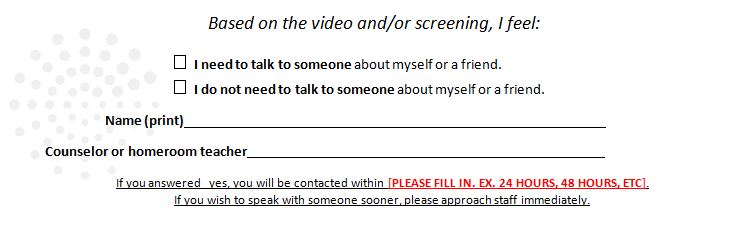 Our School’s Plan/Policy for Following Up With Students
SUSD School Counselors are trained in ASIST to provide students with support, coping skills, and referrals 
Parents will be notified if there is a concern about suicide

If immediate support is needed for a potential crisis, the school counselor will contact the On-Call Mental Health Clinician.

Or if ongoing family or individual therapy is needed, School Counselors will refer to our district’s Mental Health Clinicians
[Speaker Notes: ASIST: Applied Suicide Intervention Skills Training]
Parents’ Role in Suicide Prevention
RISK FACTORS,
WARNING SIGNS, AND
HOW TO GET HELP
Video: Youth Depression from a Parent’s Perspective
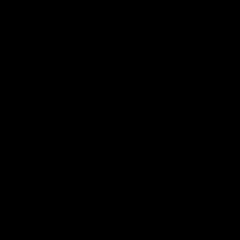 Raising Awareness
Thoughts of suicide are often hidden because youth are confused, embarrassed or ashamed 
Research shows that many parents are unaware of their child’s suicidal thoughts
In a 2019 survey of more than 5,000 teen-parent pairs, over 400 teens reported having thoughts of suicide
About half of those teens' parents reported that they didn't know their child had thoughts of suicide (Jones et al., 2019)
[Speaker Notes: Suicidal thoughts and behaviors are relatively common. Very few parents are aware of their child’s suicidal thoughts. Teens tend to hide suicidal thoughts from adults but they are likely to show warning signs to their friends. We are committed to training all of our students to intervene when they are worried about a friend. 

All adults can work together to watch for signs of suicide in all students. Parents are trusted adults for their own children and for many other children in the community.

Jones, J. D., Boyd, R. C., Calkins, M. E., Ahmed, A., Moore, T. M., Barzilay, R., Benton, T. D., & Gur, R. E. (2019). Parent-Adolescent agreement about adolescents’ suicidal thoughts. Pediatrics, 143(2)]
Key Risk Factors
Depression: The majority of people who die by suicide have a mental health disorder (most commonly depression)
Depression is treatable but without treatment, a young person may begin to feel so hopeless that they consider suicide
Substance Use: Many young people who struggle with depression also struggle with alcohol and/or drug use 
Access to Guns: Suicide crises are often short-term but having access to a gun makes it easier to carry out the act in an instant
[Speaker Notes: Mental health: The majority of people who die by suicide have a mental health disorder (most commonly depression). These mental health conditions are treatable but many kids struggle without getting help. When depression goes untreated, a young person may begin to feel so hopeless that they consider suicide. Depression can be hard to see. It doesn’t always look like a sad mood. Talk to your child’s doctor or your school’s counseling staff if you are concerned.

Substance use: Many young people who struggle with depression also struggle with alcohol and/or drug use. Talk to your child about the dangers of using alcohol or drugs to cope with negative emotions. If you are aware of your child using substances, seek support.

Access to guns: Suicide crises are often short term but having access to a gun makes it easier to carry out the act in an instant. Many people keep unlocked guns in their homes, making them easy to get, quick, and deadly for any young person. Reduce suicide risk by not storing a gun in your home. If you choose to keep a gun in your home, keep it locked, unloaded, and lock/store ammunition separately.]
Warning Signs: Watch and Listen
Watch for significant changes in behavior, particularly:
Extreme withdrawal 
Increased or decreased sleep
Anger or hostility that is out of character or out of context
Increased agitation or irritability
Listen for:
Talk about suicide 
Sounding hopeless
Sounding overwhelmed by emotional pain or distress
[Speaker Notes: While many teens don’t directly reach out to their parents or teachers for help, they have a way of showing us that they are really struggling. Watch out for these key warning signs. It is important to note that some teens do talk about suicide. This is a strong warning sign that a teen is planning to attempt suicide. Parents must be encouraged to take immediate action if they see these warning signs in any child.]
Talking To Your Child
You can help protect your child and their friends by opening up a conversation about mental health
We are encouraging students to tell a trusted adult at home or at school if they are worried about themselves or a friend
Talking about these issues can be tough for families; mental health isn’t often discussed openly like physical health
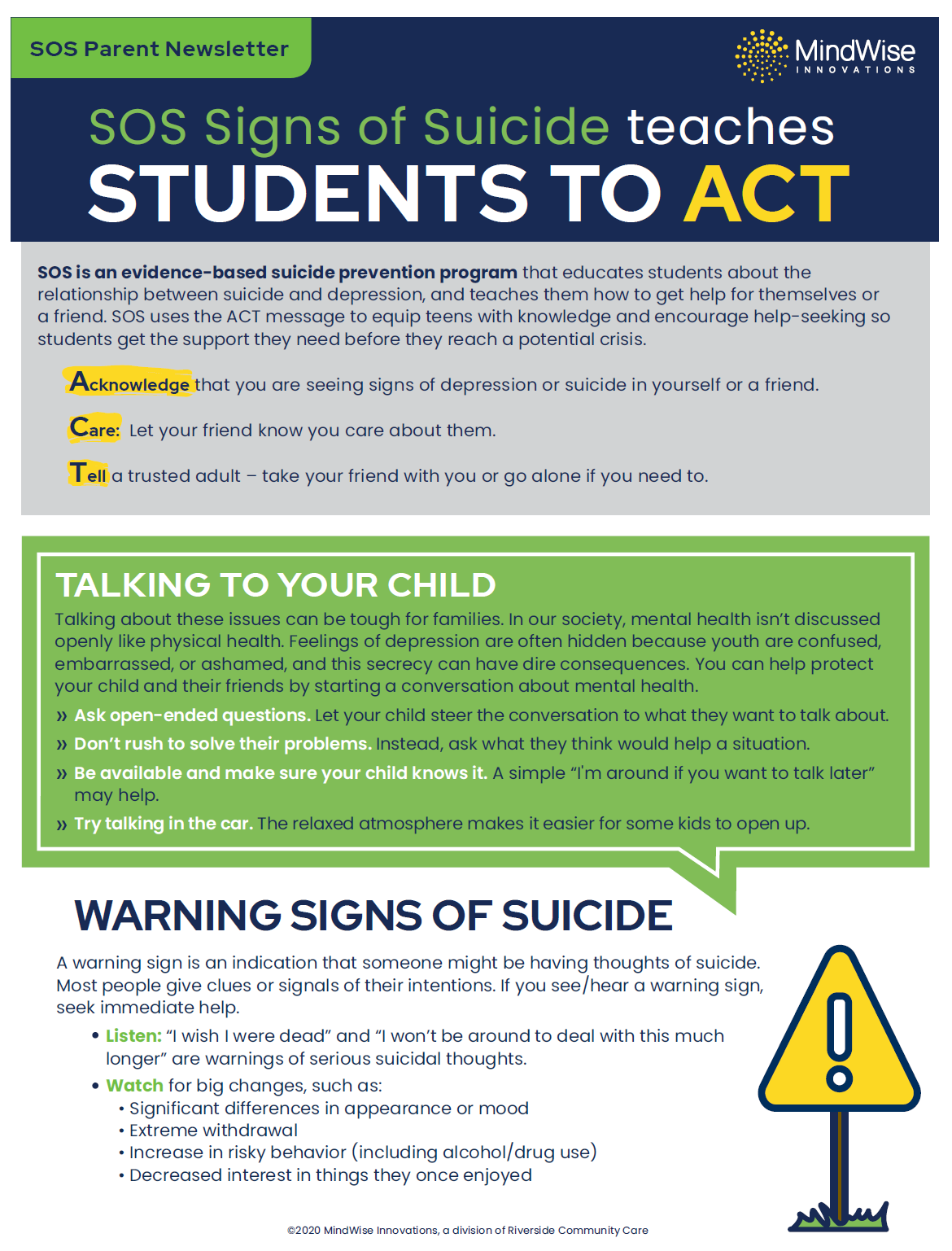 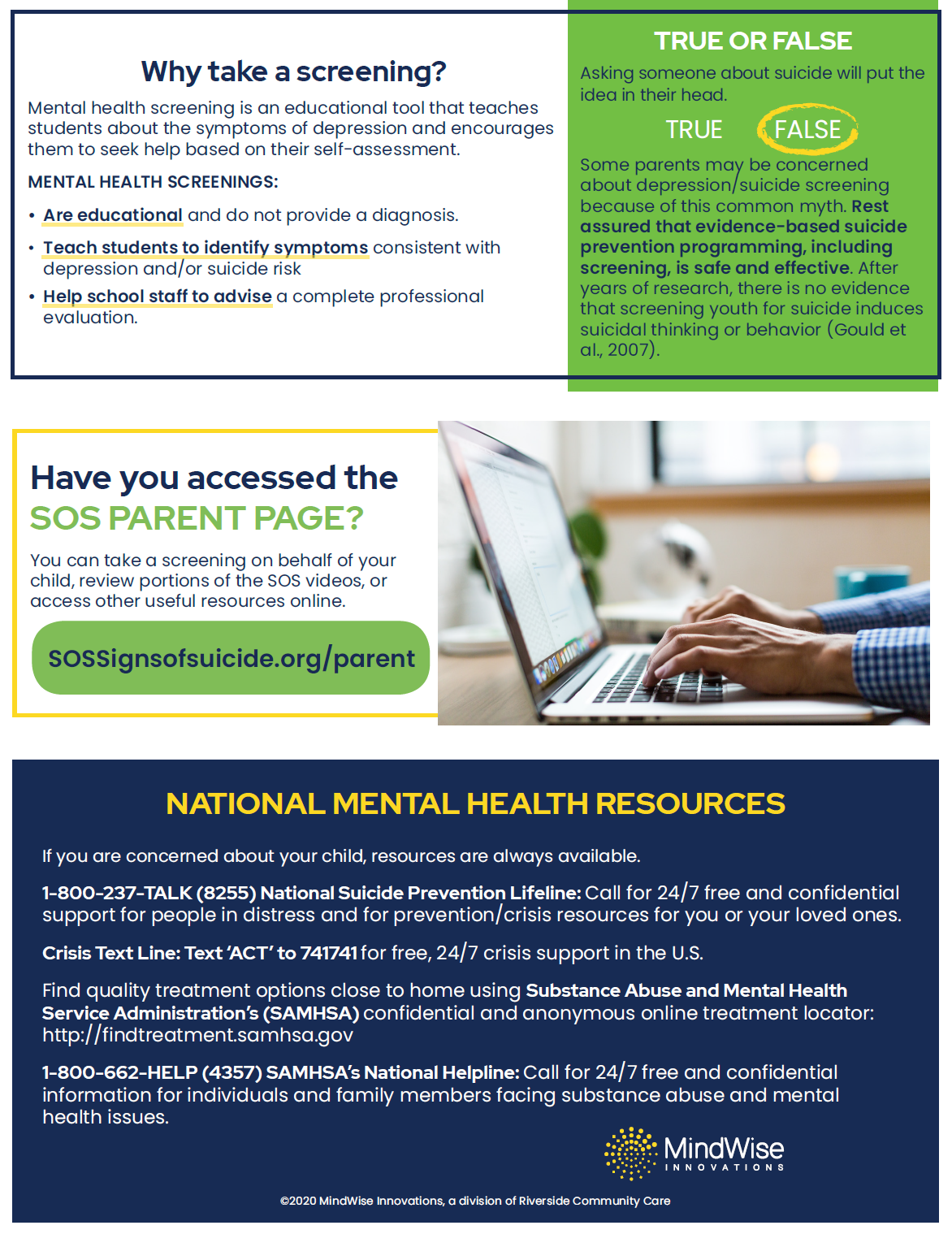 [Speaker Notes: Now that we’ve debunked the common myth that talking about suicide could be dangerous, we encourage you to use this opportunity to talk to your child about mental health. We encourage you to go home tonight and share what we discussed with your child and ask them about any concerns they might have. Your child could be doing well emotionally but concerned about a friend. You never know what you may uncover by opening up the conversation.]
National Resources
Call 1-800-273-TALK (8255) National Suicide Prevention Lifeline: for 24/7, free and confidential support for people in distress, prevention and crisis resources for you or your loved ones.
Text ACT to 741741 Crisis Text Line for 24/7, free and crisis support.
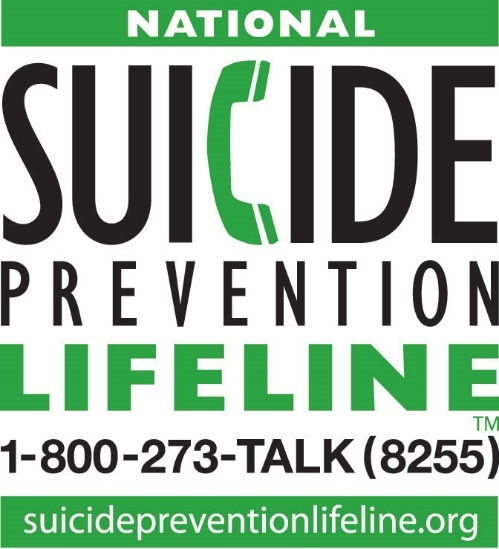 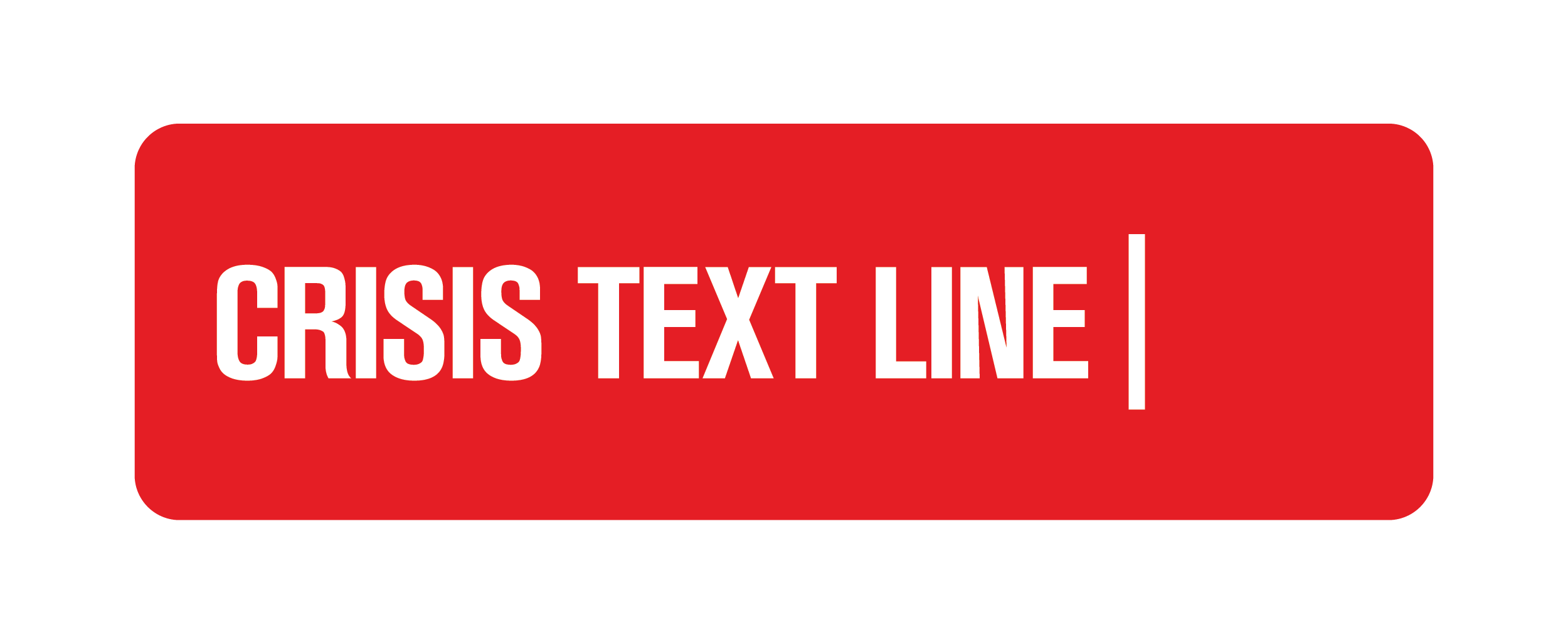 Text ACT to 741741.
Handout: Local Resources
[Speaker Notes: Remember, help is always available. Both the suicide prevention lifeline and the crisis text line are available 24/7 for yourself or child. Please contact our school mental health staff so that we can help.

Provide parents with a handout including local resources.]
Access SOS Parent Page
Visit sossignsofsuicide.org/parent 
View clips of the program videos to learn more about the program your child is receiving
Take an anonymous mental health screening on behalf of your child and receive immediate results indicating whether it is likely that your child is experiencing depression
[Speaker Notes: All parents can visit sossignsofsuicide.org/parent to learn more about the program your children will receive. 

When parents access the page, they can watch clips of the student videos, read more about youth suicide and take a mental health screening on behalf of their child. This anonymous screening allows them to check in on their child’s mental health while previewing the screening their child will complete in school.]
SOS Parent Page
sossignsofsuicide.org/parent
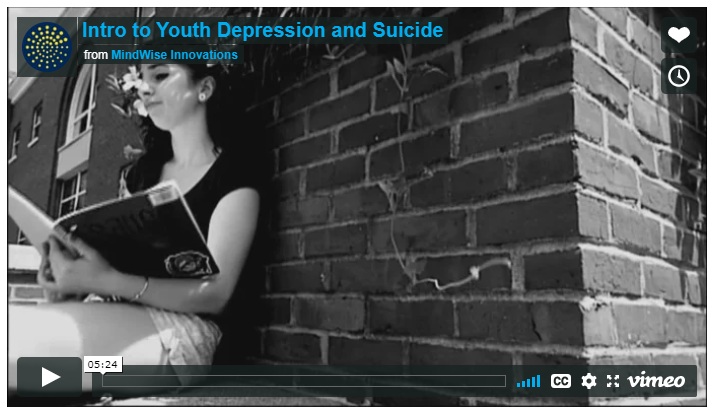 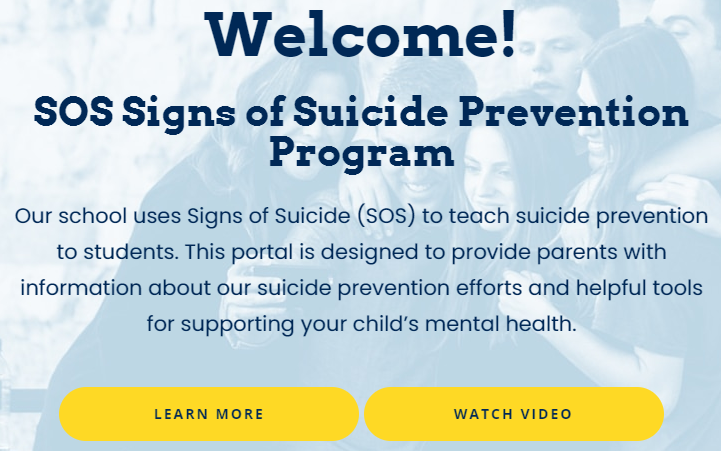 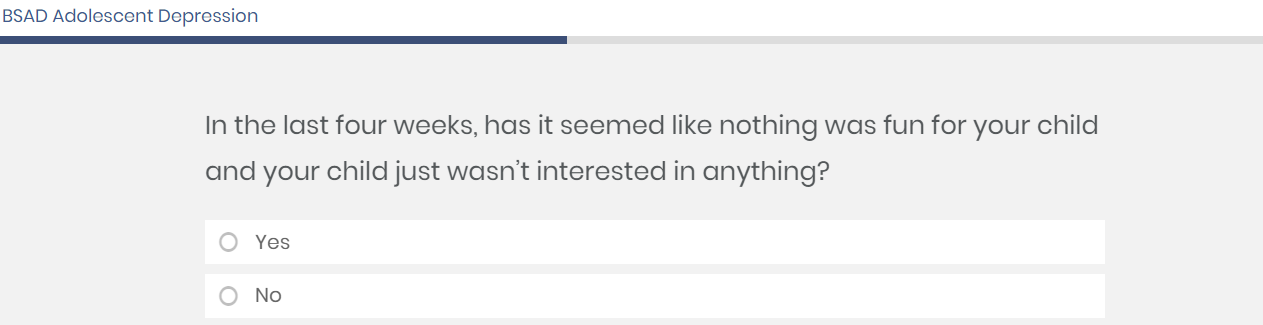 [Speaker Notes: Parents can access this page to learn about youth suicide prevention, sample SOS student videos, and take an online mental health screening on behalf of their child. 

If time permits, visit sossignsofsuicide.org/parent to demonstrate how parents can navigate (particularly the screening portion)]
Questions?
If you have any questions, please contact your school or school counselor.
References: SOS Program Evaluations
Aseltine, R., James, A,, Schilling, E.A., & Glanovsky, J. (2007). Evaluating the SOS suicide prevention program: A replication and extension. BMC Public Health 18(7), 161.
Aseltine, R.H., and DeMartino, R. (2004). An outcome evaluation of the SOS suicide prevention program. American Journal of Public Health 94(03), 446-51.
Schilling, E.A., Aseltine, R.H. & James, A. (2016). The SOS suicide prevention program: further evidence of efficacy and effectiveness. Prevention Science 17(2), 157-66.
References: Universal Screening and Parent Education
Gould, M. S., Marrocco, F. A., Kleinman, M., Thomas, J. G., Mostkoff, K., Cote, J., & Davies, M. (2005). Evaluating iatrogenic risk of youth suicide screening programs. Journal of American Medical Association, 293(13), 1635-43.
Jones, J. D., Boyd, R. C., Calkins, M. E., Ahmed, A., Moore, T. M., Barzilay, R., Benton, T. D., & Gur, R. E. (2019). Parent-Adolescent agreement about adolescents’ suicidal thoughts. Pediatrics, 143(2).